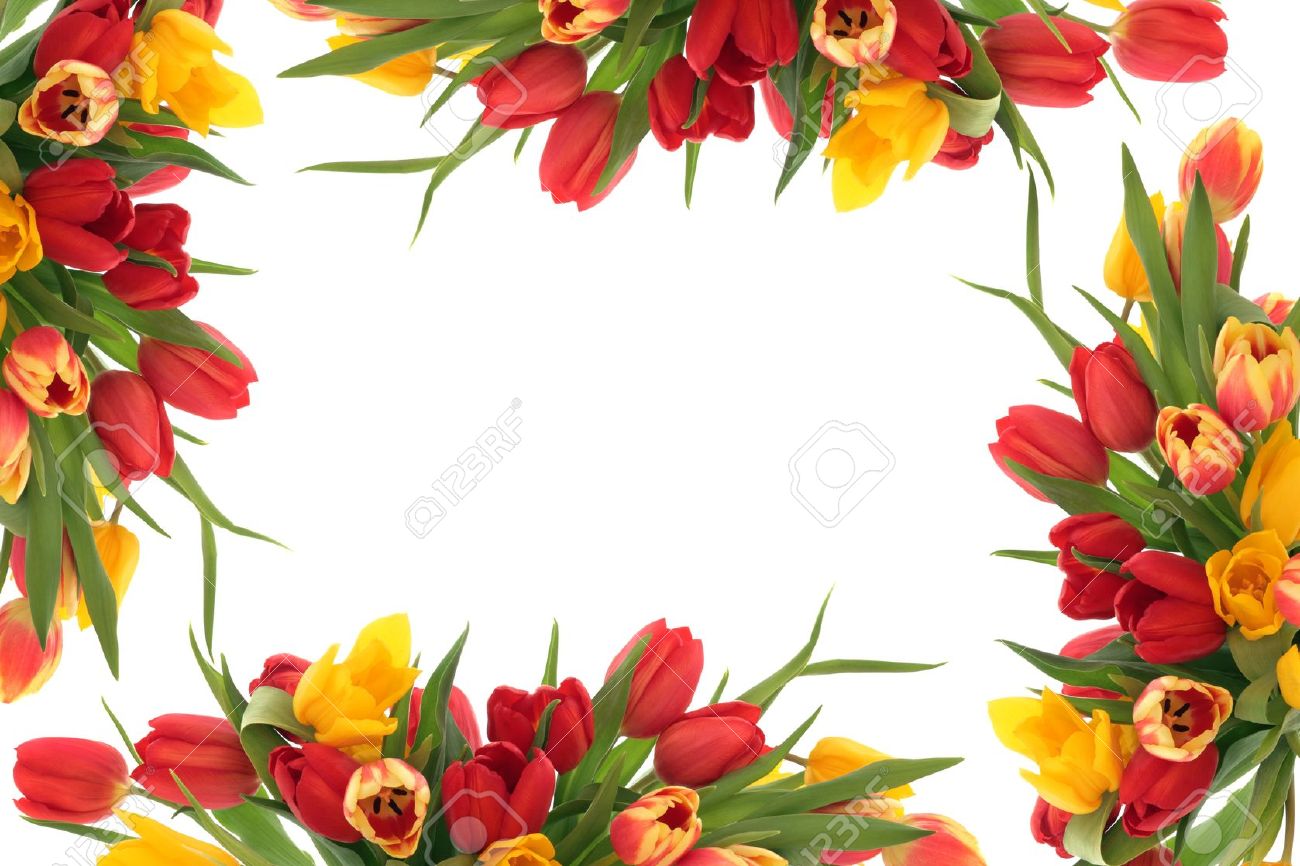 স্বাগতম
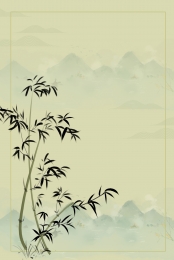 পাঠ পরিচিতি
শ্রেণিঃ পঞ্চম
বিষয়ঃ প্রাথমিক গণিত
অধ্যায়ঃ ১ গুণ
পাঠের শিরোনামঃ গুণ করার প্রক্রিয়া- ২
সময়ঃ ৪০ মিনিট
তারিখঃ
চিন্তা করি
x
=
(১) ৭৮০ × ৬৩০
(২) ৭৮০০ × ৬৩০
গুণ
শিখনফল
১২.১.৩  গুণকের একক ও দশকের ঘরে শূন্য থাকলে সংক্ষিপ্ত পদ্ধতিতে গুণ করতে পারবে (গুণ্য অনূর্ধ্ব চার অঙ্কবিশিষ্ট সংখ্যা)।
1
0
10×10 =
0
100×10 =
0
1
00
নিচের সমস্যাগুলো খাতায় লেখ এবং সমাধানের চেষ্টা কর।
(১) ৭৮০ × ৬৩০ =
(২) ৭৮০০ × ৬৩০ =
সমাধান প্রক্রিয়াঃ
শিক্ষার্থী কর্তৃক আলোচনা।
৭৮০ × ৬৩০ =
৭৮   × ৬৩ = ৪৯১৪
×১০
×১০
×১০
×১০
×১০০
৭৮০   × ৬৩  = ৪৯১৪০
৭৮০  × ৬৩০ = ৪৯১৪০০
৭৮০০ × ৬৩০ =
৭৮   × ৬৩ = ৪৯১৪
×১০০
×১০
×১০০
×১০০০
×১০
৭৮০০   × ৬৩  = ৪৯১৪০০
৭৮০০ × ৬৩০ = ৪৯১৪০০০
আনুভূমিকভাবে লিখে সমাধান করি:
৭৮০০
০০
×৬৩০
০
৭৮ × ৩
৭৮ × ৬০
২৩৪
৪৬৮০
৪৯১৪
৭৮০০ × ৬৩০ =
৪৯১৪০০০
সংক্ষিপ্ত পদ্ধতিতে গুণ করি:
৩২
×৫৩
১৬৯৬
০
৫৩  × ৩২   =
০
গুণ্য
গুণক
গুণফল
৫৩০ × ৩২০ = ১৬৯৬০০
বাড়ির কাজ
পাঠ্য বই এর ৩নং পৃষ্ঠায় ২ অনুশীলনির সমাধান করি।
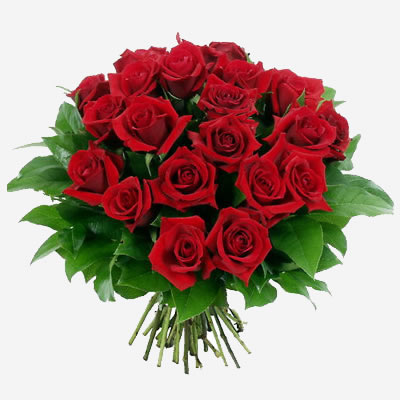 ধন্যবাদ